NuComp News
Lee Lueking
October 19, 2011
Outline
Maintenance day stuff
IF Computing Resource Summary
A closer look at GP Grid usage
NuComp News
10/19/2011
2
Maintenance Day: Tomorrow 10/20
Memory upgrades for GPWN003-7
These nodes will be out of the GPSN01 pool during the work.
Should be transparent to users.
FermiGrid expects to do a VDT upgrade on Grid gatekeepers. 
Running jobs won't be disturbed due to this work.  
New job submissions may be delayed a few minutes.
NuComp News
10/19/2011
3
Maintenance Day Next MonthThursday 11/17
5-8AM: /afs software will be upgraded
Needed to accommodate compound principals (kcron)
Not well tested due to lack of good test platform. Roll back if it does not work.
8AM-NOON:  IF/GPCF/MINOS/MB reboots (pending confirmation of new kernel).
NuComp News
10/19/2011
4
SLF4 EoL
SLF4 will no longer be supported after Feb. 12, 2012 
Running SLF 4 Node Report URL: http://fefweb.fnal.gov/slf4eol/
IF/GPCF/MINOS/MB NODES:
BooNE – 11 nodes
BooNE-LANL – 9 nodes
IF01-05; MNVNEARLINE1,2,D;MINERVA-OM;MINERVA05,20,21;MNVNEARLINEBCK2
MINOS-DB;MINOS25,26,27; MINOS-OFFLINE2,3;EVENT2;MINOSGPVM02
NOVADBDEV;NOVADBPROD
NuComp News
10/19/2011
5
IFront Computing Resource Summary
Central Storage
GP Grid Cluster
NuComp News
10/19/2011
6
Disk Usage Trends (1/3)
/data
/app
All
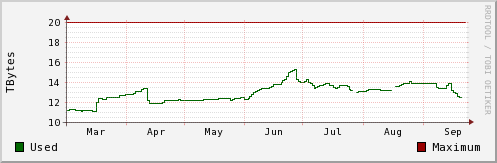 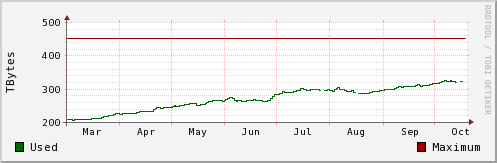 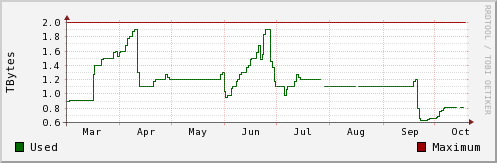 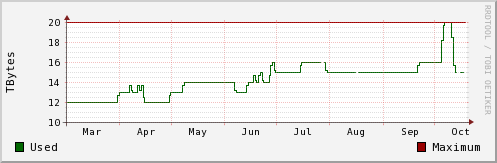 /argoneut
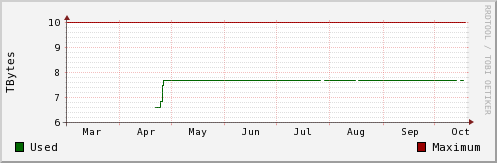 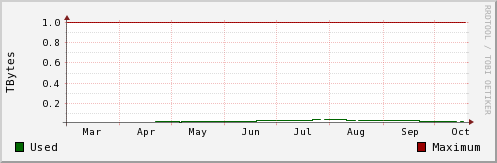 /gm2
NuComp News
10/19/2011
7
Disk Usage Trends (2/3)
/data
/app
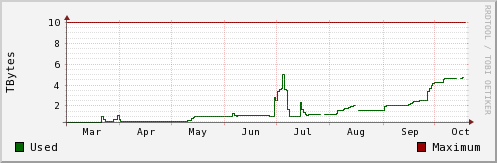 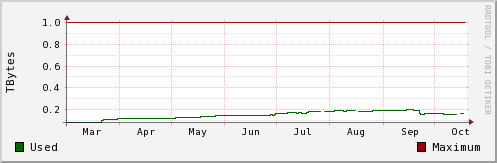 /lbne
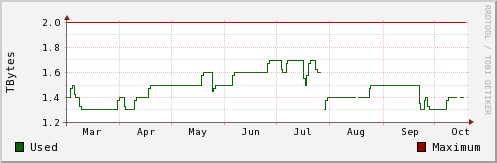 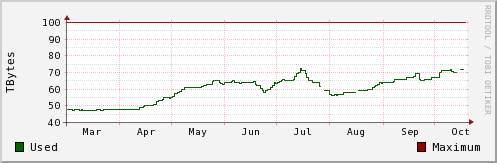 /minerva
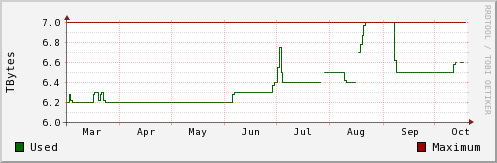 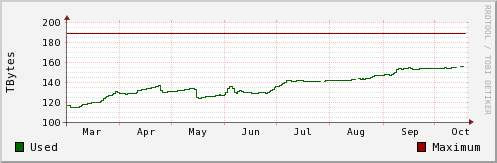 /minos
NuComp News
10/19/2011
8
Disk Usage Trends (3/3)
/data
/app
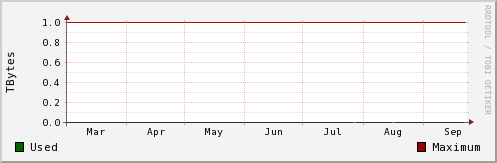 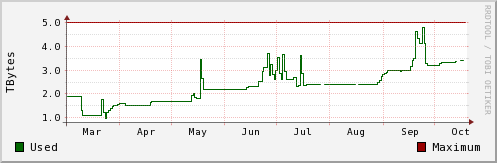 /mu2e
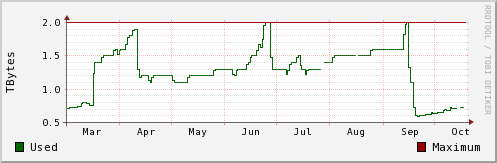 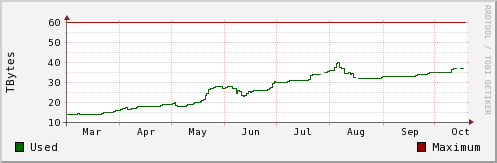 /nova
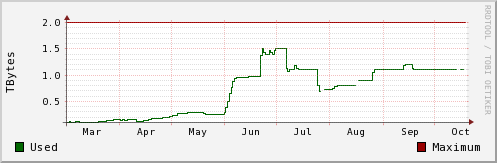 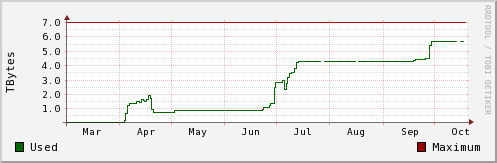 /microboone
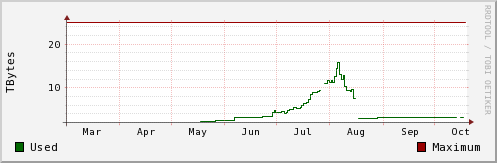 /miniboone
NuComp News
10/19/2011
9
GP Grid Cluster Use, Last Month
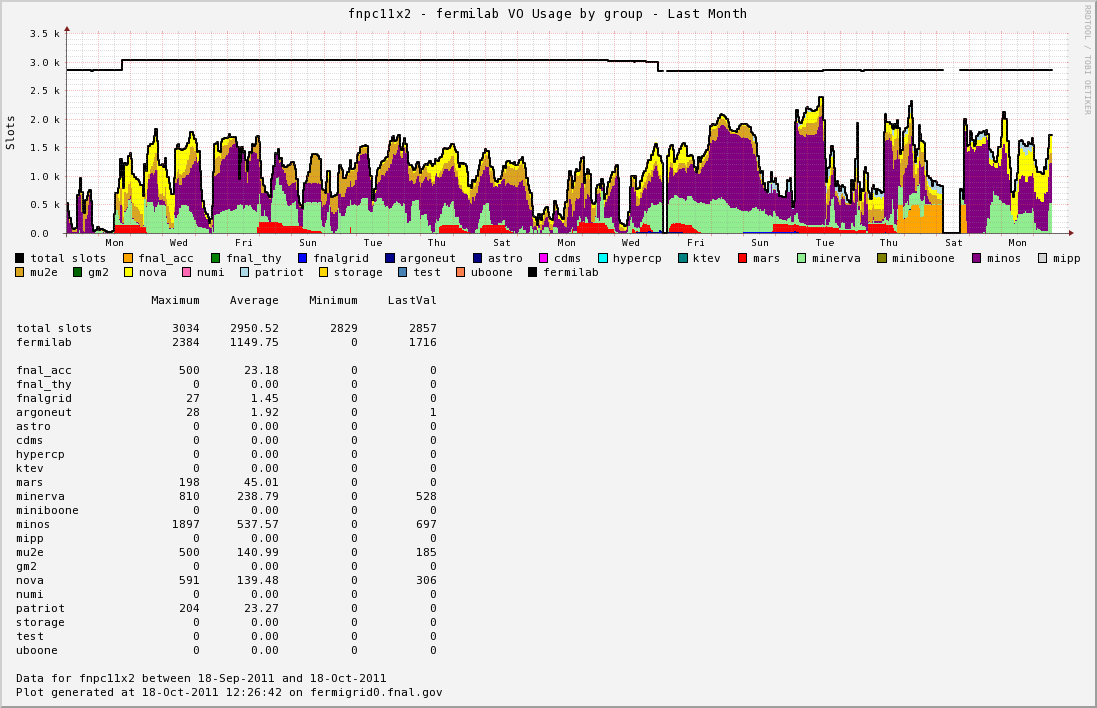 NuComp News
10/19/2011
10
GP GRID UsageMonthly wall clock time (hrs)
Month 1=Apr. 2011
Month 7=Oct. 2011
Month 1=Sep. 2010
Month 14=Oct. 2011
11
November & December NuComp
No Plans!
Let me know if there are topics that need to be discussed.
NuComp News
10/19/2011
12
finish